專題研究 WEEK2
Prof. Lin-shan Lee
  TA. Tao Tu
Outline
2
1. Recap
2. Apply HMM to Acoustic Modeling
3. Acoustic Training
4. Homework
Recap
3
Feature
Vectors
Output 
Sentence
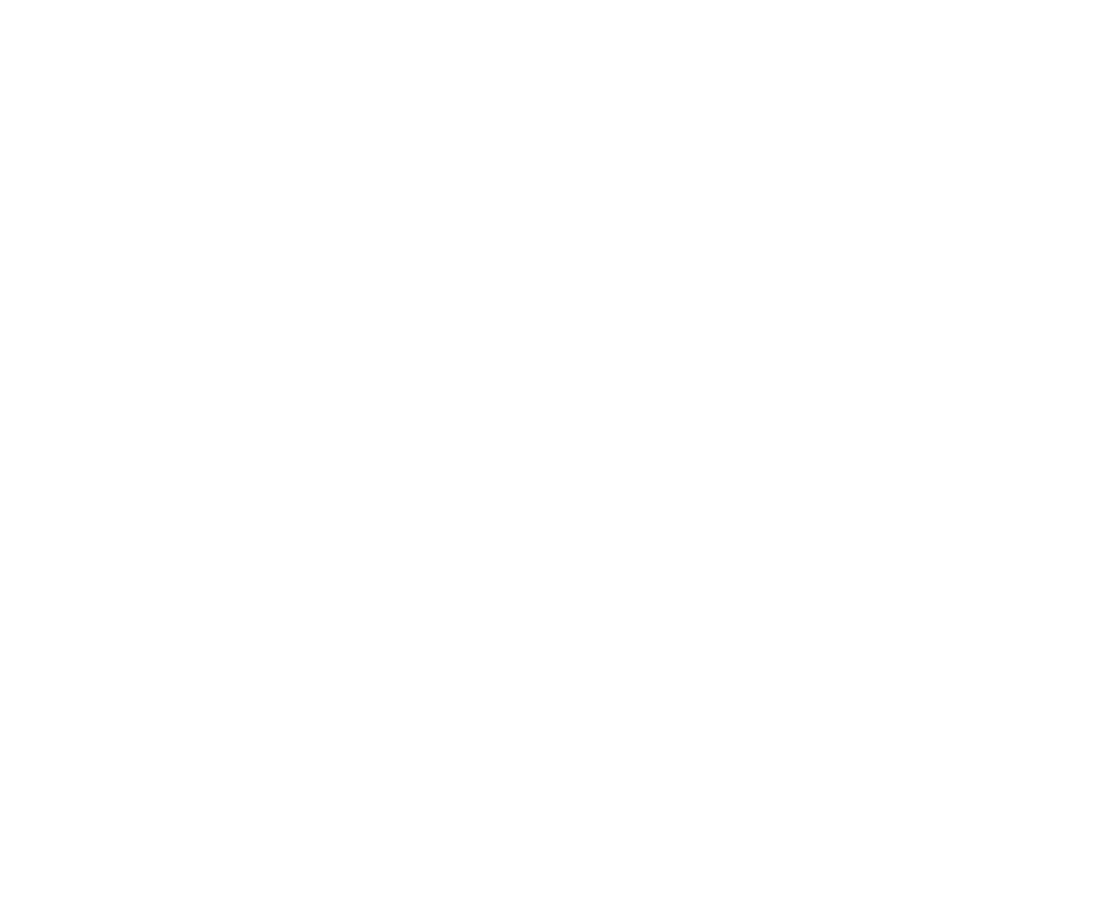 Input Speech
Linguistic Decoding 
and 
Search Algorithm
Front-end
Signal Processing
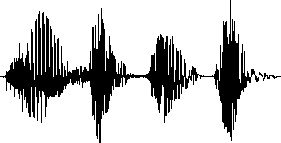 Language
Model
Acoustic
Model
Training
Speech
Corpora
Acoustic
Models
Language
Model
Construction
Text
Corpora
Lexical
Knowledge-base
Grammar
Lexicon
語音辨識系統
4
Last time
Today
Feature Extraction
5
Feature Extraction
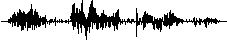 How to do recognition?
6
How to map speech O to a word sequence W ?





P(O|W): acoustic model
P(W): language model
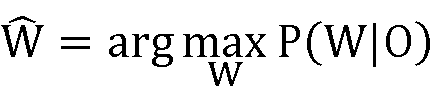 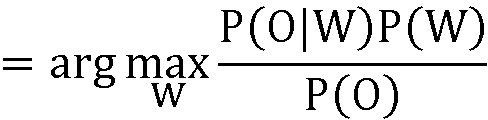 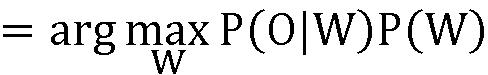 [Speaker Notes: 如何做recognition? 上面這邊老師上課有講過，要提醒一下的是下面的這兩個式子的意義
P(W) 算word機率多少的model就叫language model
把observation跟W一起看然後算機率的model就是叫acoustic model]
Apply HMM to Acoustic Modeling
7
Hidden Markov Model
Simplified HMM
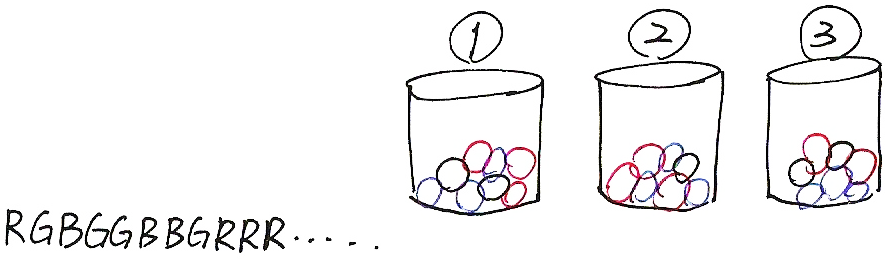 RGBGGBBGRRR……
[Speaker Notes: 同個音每個人念都不一樣，甚至同個人念都會有差異，因此用hidden來模擬

given一串observation，且不知每個observation各別是從哪個籃子抽出，我們需要根據observation seq. 來推測籃子的seq.]
0.6
s1
{R:.3,G:.2,B:.5}
0.3
0.3
0.3
0.1
0.2
s3
s2
0.7
0.5
0.2
{R:.3,G:.6,B:.1}
{R:.7,G:.1,B:.2}
Hidden Markov Model
Elements of an HMM {S,A,B,π}
S is a set of N states
A is the N✕N matrix of state transition probabilities
B is a set of N probability functions, each describing the observation probability with respect to a state
 π is the vector of initial state probabilities
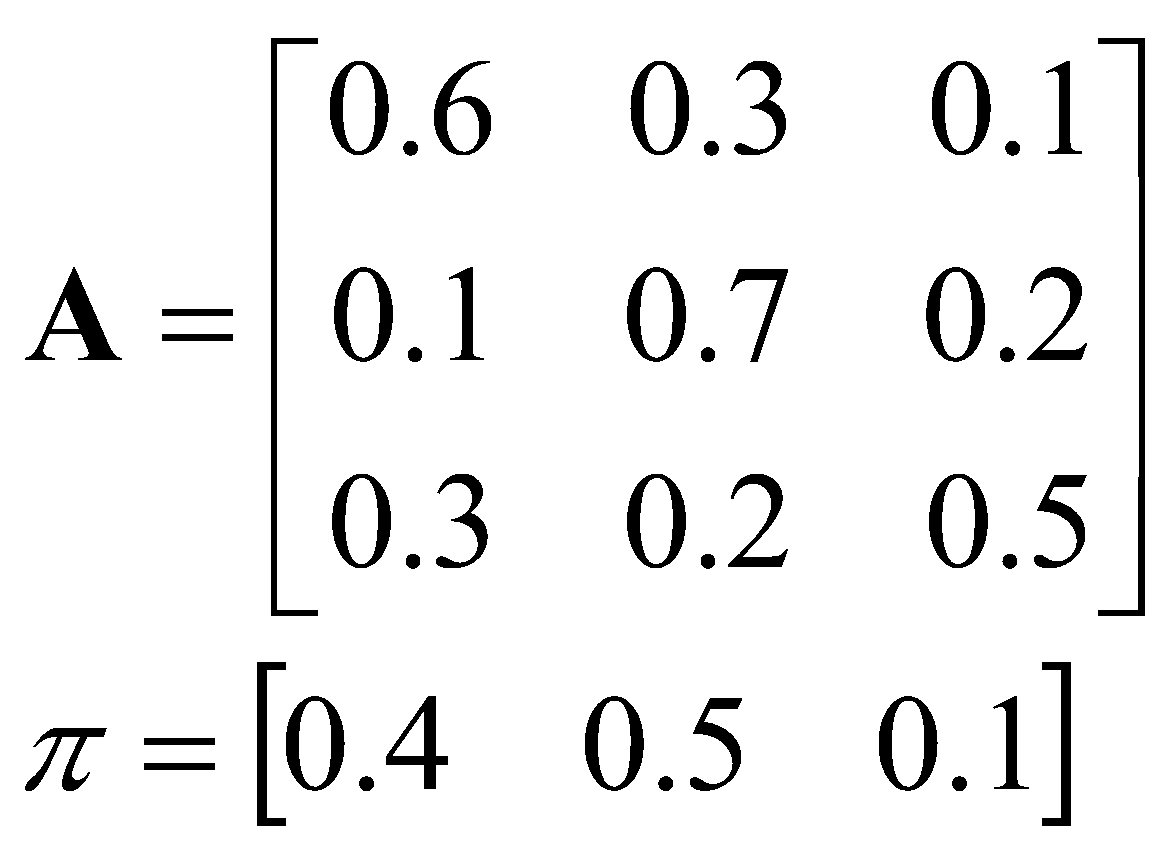 [Speaker Notes: B就是籃子內球的分布的情況]
Gaussian Mixture Model (GMM)
Observation may be continuous. (e.g., mfcc)
Use GMM to model continuous prob. density function.
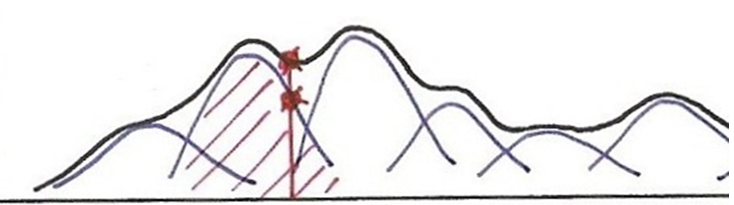 [Speaker Notes: a probabilistic model that assumes all the data points are generated from a mixture of a finite number of Gaussian distributions with unknown parameters.]
Acoustic Model – P(O|)
11
Model of a phone ()
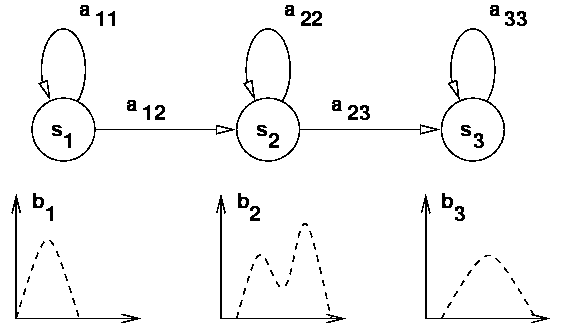 Markov Model
(2.1, 4.1-4.5)
Gaussian Mixture Model (2.2)
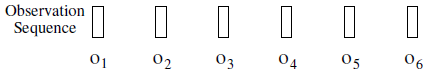 [Speaker Notes: 對於一個phone，比如說ㄋ這音，中間可能就會經過三個state，每個state我們都會用GMM去描述他]
Acoustic Model – P(O|)
12
[Speaker Notes: 為了簡化，我們這邊先假設W都是一個single phoneme.]
Acoustic Model – P(O|)
13
αt+1(j)
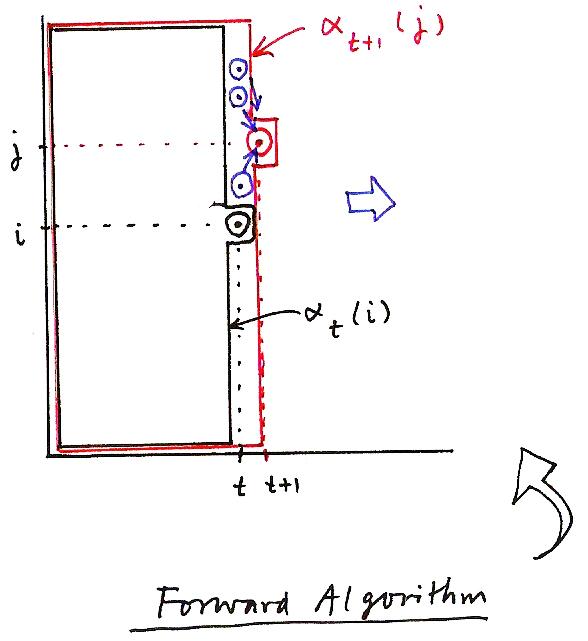 j
t+1( j) = [   t(i) aij ] bj(ot+1)
			                
                        1  j  N

	             1  t  T1
i
αt(i)
t+1
t
Forward Algorithm
[Speaker Notes: Dynamic programming]
Acoustic Model – State Seq.
14
[Speaker Notes: Viterbi 也可以算，參考老師的上課影片~
簡述: 前個states所有機率和 改成 只挑 max]
Acoustic Model – Training
15
[Speaker Notes: 參考老師的上課影片~]
State
s3
s3
s3
s3
s3
s3
s3
s3
s3
s3
s2
s2
s2
s2
s2
s2
s2
s2
s2
s2
s1
s1
s1
s1
s1
s1
s1
s1
s1
s1
1         2          3         4        5        6         7         8         9        10
O1
O2
O3
O4
O5
O6
O7
O8
O9
O10
v1
v2
Acoustic Model – Training
b1(v1)=3/4, b1(v2)=1/4
b2(v1)=1/3, b2(v2)=2/3
b3(v1)=2/3, b3(v2)=1/3
[Speaker Notes: 假設我們求出一個state sequence後，我們要重新modify我們的參數v1, v2 is the content of the observation, i.e., there are only two kinds of observations.state sequence is given, we need to calculate bi(v).state1 has four observations, 3 v1 and 1 v2.]
Acoustic Model – Training
17
Initialization
Bad initialization leads to local minimum with higher probability.
Model
Initialization:
Segmental K-means
Model
Re-estimation:
Baum-Welch
[Speaker Notes: 參考老師的上課影片~]
Segmental K-means
假設今天有四個人發出”ㄅ“這個音
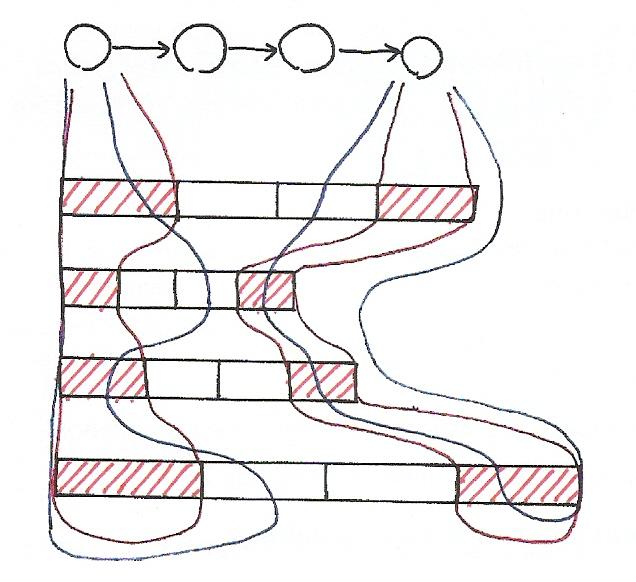 [Speaker Notes: 第一次大家平均切，紅色部分
之後就開始重新切，黑色曲線

A, pi 一開始都用最直覺方式假設a_ij = 0.5, pi_1 = 1, pi_k = 0]
Acoustic Model – P(O|W)
19
How to compute P(O|W) ?
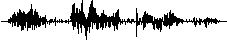 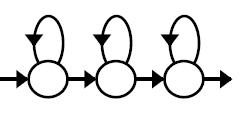 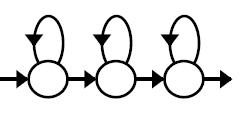 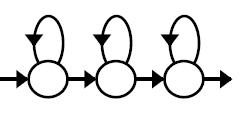 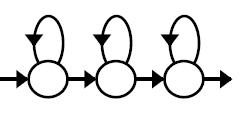 一ㄢ
ㄐ
一ㄣ
ㄊ
[Speaker Notes: 講了這麼多，到底怎麼算P(O|W)]
Monophone vs. triphone
Monophone
Consider only one phone information per model

Triphone
Consider both left and right neighboring phones
(60)3→ 216,000
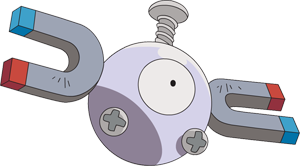 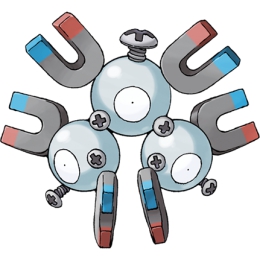 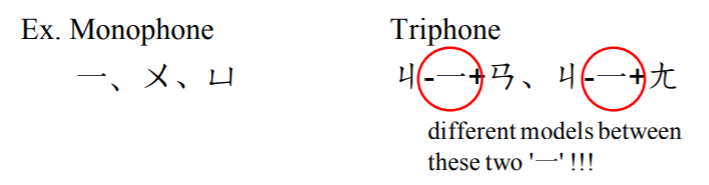 [Speaker Notes: 前後不一樣就是不一樣]
Sharing at Model Level
Sharing at State Level
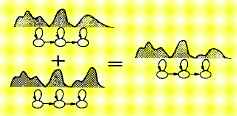 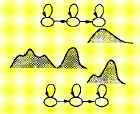 Shared Distribution Model (SDM)
Generalized Triphone
Triphone
a phone model taking into consideration both left and right neighboring phones               (60)3→ 216,000
[Speaker Notes: 我們可以把兩個data 量很少的tri-phone完全綁在一起，當然也可以有彈性的只對其中某幾個phone做binding

~h p1<state1>~s p1p2_1<State2>~s p1p2_2<state3>p1_own_state
~h p2<state1>~s p1p2_1<State2>~s p1p2_2<state3>p2_own_state

what happened if we turn on the three free states?
too free, hard to find common feature(the binded states)
might be misleaded by other minor noise]
Training Tri-phone Models with Decision Trees
An Example: “( _ ‒ ) b ( +_ )”
12
yes
no
30
sil-b+u
a-b+u
o-b+u
y-b+u
Y-b+u
32
46
42
24
i-b+u
U-b+u
u-b+u
e-b+u
r-b+u
50
N-b+u
M-b+u
E-b+u
Example Questions:
12: Is left context a vowel?
24: Is left context a back-vowel?
30: Is left context a low-vowel?
32: Is left context a rounded-vowel?
[Speaker Notes: 我們用decision tree來決定哪些phone該合併]
Acoustic Model Training
23
03.mono.train.sh
05.tree.build.sh
06.tri.train.sh
Training steps
Get features(previous section)
Train monophone model
Use previous model to build decision tree (for triphone).
Train triphone model
[Speaker Notes: 其實不是go to step c, 是做了一次EM後，iteration裡是做gmm-align-compiled

EMIn HMM, the E-step is to estimate gamma and episilon
The M-Step is use gamma and episilon to re-estimate pi, aij, bj]
Training steps
Get features (last time)
Train monophone model
a. gmm-init-mono		Initialize monophone model
b. compile-train-graphs	Get train graph
c. align-equal-compiled	model -> decode & align
   (gmm-align-compiled instead when looping)
d. gmm-acc-stats-ali	EM training: E step
e. gmm-est		EM training: M step
f.  numgauss = numgauss + incgauss
g. Goto step c.                    Train several times
Use previous model to build decision tree(for triphone).
Train triphone model
[Speaker Notes: EMIn HMM, the E-step is to estimate gamma and episilon
The M-Step is use gamma and episilon to re-estimate pi, aij, bj]
Training steps
Get features (last time)
Train monophone model
Use previous model to build decision tree(for triphone).
Train triphone model
a. gmm-init-model	 Initialize GMM ( from decision tree)
b. gmm-mixup	 Gaussian merging (increase #gaussian)
c. convert-ali	 Convert alignments(model <-> decisoin tree)
d. compile-train-graphs	get train graph
e. gmm-align-compiled	model -> decode&align
f.  gmm-acc-stats-ali	EM training: E step
g. gmm-est		EM training: M step
h. numgauss = numgauss + incgauss
i.  Goto step e.		train several times
[Speaker Notes: EMIn HMM, the E-step is to estimate gamma and episilon
The M-Step is use gamma and episilon to re-estimate pi, aij, bj]
How to get Kaldi usage?
source setup.sh
align-equal-compiled --help
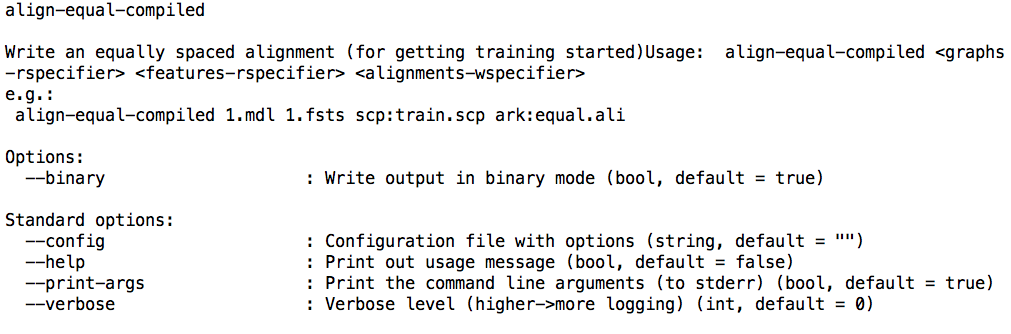 align-equal-compiled
Write an equally spaced alignment (for getting training started)
Usage:  align-equal-compiled <graphs-rspecifier> <features-rspecifier> <alignments-wspecifier>
e.g.:
 align-equal-compiled 1.mdl 1.fsts scp:train.scp ark:equal.ali
gmm-align-compiled $scale_opts --beam=$beam --retry-beam=$[$beam*4] <hmm-model*> ark:$dir/train.graph ark,s,cs:$feat ark:<alignment*>
For first iteration(in monophone) beamwidth = 6, others = 10;
Only realign at 
$realign_iters="1 2 3 4 5 6 7 8 9 10 12 14 16 18 20 23 26 29 32 35 38”
$realign_iters=“10 20 30”
[Speaker Notes: 在mono train realign多次一點，在其他像是tri training就可以少一點]
gmm-acc-stats-ali
Accumulate stats for GMM training.(E step)
Usage:  gmm-acc-stats-ali [options] <model-in> <feature-rspecifier> <alignments-rspecifier> <stats-out>
e.g.:
 gmm-acc-stats-ali 1.mdl scp:train.scp ark:1.ali 1.acc

 gmm-acc-stats-ali --binary=false <hmm-model*> ark,s,cs:$feat ark,s,cs:<alignment*> <stats>
gmm-est
Do Maximum Likelihood re-estimation of GMM-based acoustic model
Usage:  gmm-est [options] <model-in> <stats-in> <model-out>
e.g.: gmm-est 1.mdl 1.acc 2.mdl

gmm-est --binary=false --write-occs=<*.occs> --mix-up=$numgauss <hmm-model-in> <stats> <hmm-model-out>
--write-occs : File to write pdf occupation counts to.
$numgauss increases every time.
[Speaker Notes: pdf occupation counts: basic problem3 裡面的gamma episilon算那些個數的東西出現的個數]
Homework
03.mono.train.sh 
05.tree.build.sh 
06.tri.train.sh
TODO
Step1. Execute the following commands.
script/03.mono.train.sh | tee log/03.mono.train.log
script/05.tree.build.sh | tee log/05.tree.build.log
script/06.tri.train.sh | tee log/06.tri.train.log
Step2. finish code in TODO
script/03.mono.train.sh 
script/06.tri.train.sh 
Step3. Observe the output and results.
Step4. (opt.) tune #gaussian and #iteration.
Hint (extremely important!!)
03.mono.train.sh
Use the variables already defined.



Use these formula:


Pipe for error
compute-mfcc-feats … 2> $log
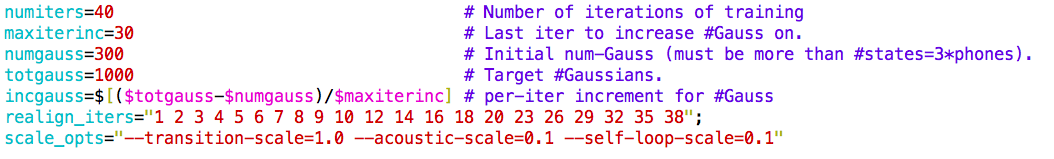 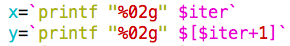 Questions?
Email: 
杜濤: r07922022@ntu.edu.tw